Podniková kolektivní smlouva ČD, a.s., na rok 2024 a Sociální fond ČD, a.s., na rok 2024
Změny a úpravy
Strana 1
14. března 2024
BOZP - Bezpečnost a ochrana zdraví při práci a pracovní prostředí
Zaměstnavatel zabezpečí částku ve výši nejméně 55 mil. Kč k zajištění BOZP a ke zlepšení pracovních a sociálních podmínek na pracovištích zaměstnavatele. Z této částky bude 45 mil. Kč centralizováno a rozhodovat o nich bude společná pracovní skupina složená ze zástupců smluvních stran. Realizace těchto sjednaných závazků se řídí platnou směrnicí k zajištění přípravy plnění a sledování akcí BOZP a ke zlepšení pracovních a sociálních podmínek. Plán zabezpečení této oblasti bude na základě požadavků organizačních složek a po projednání s místně příslušnými odborovými organizacemi zpracován na úseku lidských zdrojů, oddělení zkoušek, kvalifikací a BOZP, který bude pravidelně k 15. 7. 2024 a k 15. 1. 2025 předkládat odborovým organizacím čerpání předmětných finančních prostředků.
Strana 2
14. března 2024
Pracovní doba – minimální délka směny
Pokud se zaměstnavatel s odborovými organizacemi na úrovni organizační složky nedohodne jinak, nesmí být při rozvržení pracovní doby do směn minimální délka směny kratší než 6:30 hodin. V případě výkonu složeného ze dvou směn s odpočinkem mimo domovskou stanici (nástupní místo u strojvedoucích), nesmí být minimální délka součtu směn kratší než 13 hodin, za podmínky, že délka první směny bude delší.
Ustanovení o minimální délce směny neplatí v případě školení nebo jiné formy přípravy k prohloubení kvalifikace zaměstnance, nařízených lékařských prohlídek a případně psychologických vyšetření.

V případě směny zasahující do 2 kalendářních dnů nesmí být výkon práce kratší než 9 hodin. 
V případě dělené směny zasahující do 2 kalendářních dnů, může být nejkratší výkon práce 8 hodin, pokud doba rozdělení směny trvá více jak 6 hodin, maximálně však 6:59. To neplatí v případě školení nebo jiné formy přípravy k prohloubení kvalifikace zaměstnance, nařízených lékařských prohlídek a případně psychologických vyšetření. Ustanovení první věty druhého odstavce se netýká zaměstnanců drážní dopravy, kteří řídí drážní vozidlo.
Strana 3
14. března 2024
Pracovní doba – vyrovnávací období
U zaměstnanců, výrazně ovlivněných plánovanými změnami GVD se stanoví vyrovnávací období takto:
 
Od zahájení GVD 2023/2024 do 9. března 2024,
od 10. března 2024 do 8. června 2024,
od 9. června 2024 do 28. září 2024,
od 29. září 2024 do ukončení GVD 2023/2024,
od zahájení GVD 2024/2025 do 8. března 2025.
 
 
U zaměstnanců dispečerského aparátu generálního ředitelství se vyrovnávací období stanoví takto:
 
Od 1. ledna 2024 do 31. května 2024,
od 1. června 2024 do 30. září 2024,
od 1. října 2024 do 31. prosince 2024.
 
V odůvodněných případech lze toto vyrovnávací období použít i u vlakových, lokomotivních čet a zaměstnanců správkárny po projednání s místně příslušnou odborovou organizací.
Strana 4
14. března 2024
Pracovní doba – svátkové právo
Zaměstnavatel naplánuje v rámci rozvržení pracovní doby do 30. listopadu 2024 každému zaměstnanci s nerovnoměrně rozvrženou pracovní dobou (mimo zaměstnanců v zaměstnání strojvedoucí KZAM 83 112 a vozmistr kolejových vozidel  KZAM 72 247, nejméně poměrnou část týdenní pracovní doby připadající na šest kalendářních dnů, která odpovídá příslušné stanovené týdenní pracovní době (30:51, 32:09, 34:17 hod) na dny svátků tak, aby nebyl narušen odpočinek mezi směnami a nepřetržitý odpočinek v týdnu. Podmínkou je sjednání pracovního poměru na stanovenou týdenní pracovní dobu a trvání pracovního poměru po celý kalendářní rok. 
 
U zaměstnanců zařazených v režimu letmo v zaměstnání strojvedoucí KZAM 83 112 a vozmistr kolejových vozidel KZAM 72247, vzniká při nenaplánování směny ve dnech pondělí, až pátek, na které připadne svátek, nárok na náhradu mzdy ve výši průměrného výdělku za poměrnou část týdenní pracovní doby připadající na jeden kalendářní den, která odpovídá příslušné stanovené týdenní pracovní době.
 
Pro měsíc prosinec se ustanovení výše uvedeného článku nepoužijí, bližší podmínky upřesňuje metodický pokyn k PKS ČD, a.s. na rok 2024.
 
U zaměstnanců zařazených v režimu „turnus“ v zaměstnání strojvedoucí KZAM 83 112 a vozmistr kolejových vozidel KZAM 72 247 vzniká při nenaplánování směny ve dnech pondělí, až pátek na které připadne svátek, nárok na náhradu mzdy ve výši průměrného výdělku, za poměrnou část týdenní pracovní doby připadající na jeden kalendářní den, který odpovídá příslušné stanovené týdenní pracovní době. Maximální doba připadající na takto poskytnutou náhradu mzdy činí poměrnou část týdenní pracovní doby připadající na šest kalendářních dnů, která odpovídá příslušné stanovené týdenní pracovní době (30:51, 32:09, 34:17 hod). Tato maximální doba se vztahuje na období celého kalendářního roku, tj. i na měsíc prosinec 2024. Podmínkou je sjednání pracovního poměru na stanovenou týdenní pracovní dobu a trvání pracovního poměru po celý kalendářní rok.
Strana 5
14. března 2024
Pracovní doba – rozvrh směn a vyrovnání zaměstnanců letmo
Zaměstnavatel je povinen vypracovat písemný rozvrh týdenní pracovní doby v elektronické podobě, popř. v listinné podobě a prokazatelně s ním seznámit zaměstnance nejpozději 2 týdny před začátkem období, na něž je pracovní doba rozvržena, pokud se nedohodne se zaměstnancem na jiné době seznámení. Písemný rozvrh směn obdrží i zaměstnanci, kteří mají rovnoměrně rozvrženou pracovní dobu.
Zaměstnavatel rozvrhne nerovnoměrně rozvrženou pracovní dobu tak, aby odpovídala stanovené týdenní pracovní době za vyrovnávací období.

Pro zaměstnance letmo je stanoveno vyrovnávací období v délce kalendářního měsíce. Zaměstnavatel průběžně během vyrovnávacího období plánuje na vyrovnávací období směny tak, aby byla zabezpečena provozní potřeba výkonu práce.
Strana 6
14. března 2024
Pracovní doba – dělená směna
Směna může být nad rámec poskytování přestávky na jídlo a oddech rozdělena do dvou, po dohodě s odborovou organizací do tří částí. 
 
Při stanovení dělené směny nesmí být doba, po kterou je směna rozdělena, delší než doba výkonu práce. Doba rozdělení směny, která se nezapočítává do pracovní doby zaměstnance, nesmí přesáhnout 6 hodin, s výjimkou směny, kdy v obratové stanici je doba od ukončení výkonu do zahájení nového výkonu delší než 6 hodin a současně není splněna doba odpočinku.
 
Narušením dělené směny zpožděním nebo živelnou událostí se charakter původního naplánovaného rozdělení směny nezmění, pokud nedojde díky těmto vlivům ke zkrácení pod 60 minut.
 
U zaměstnanců, kteří mají uzavřenu pracovní smlouvu na zaměstnání strojvedoucí, je v období kalendářního měsíce stanoven limit maximálně 13 hodin skutečné doby rozdělení směn, nedohodne-li se příslušná odborová organizace prostřednictvím tzv. „turnusového důvěrníka“ (zaměstnanec pověřený příslušnou odborovou organizací) se zaměstnavatelem jinak.
Toto ustanovení se týká i zaměstnanců zařazených v režimu letmo.
Strana 7
14. března 2024
Pracovní doba – nepřetržitý odpočinek mezi směnami
Týká se zaměstnanců, na které se vztahuje NV 589/2006, Sb.

zaměstnavatel rozvrhne pracovní dobu tak, aby zaměstnanec drážní dopravy měl mezi koncem jedné směny a začátkem následující směny nepřetržitý odpočinek po dobu alespoň 11 hodin během 24 hodin po sobě jdoucích. Odpočinek mezi směnami může být zkrácen až na 7 hodin během 24 hodin po sobě jdoucích za předpokladu, že zaměstnavatel na své náklady zajistí zaměstnanci možnost spánku na lůžku po dobu alespoň 6 hodin, a následující odpočinek bude prodloužen o dobu zkrácení.
Strana 8
14. března 2024
Pracovní doba – nepřetržitý odpočinek mezi směnami
Nepřetržitý odpočinek mezi směnami musí být poskytnut v rámci 24 hodin tak, aby součet délky směny a doby navazujícího odpočinku se rovnal 24 hodinám.
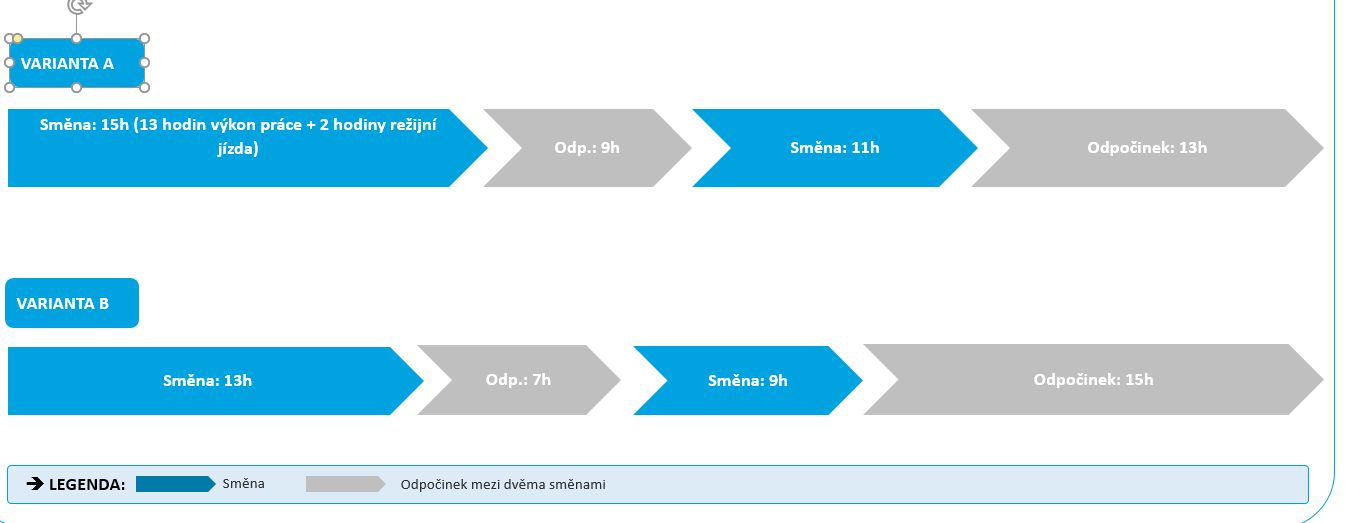 Strana 9
14. března 2024
Pracovní doba – nepřetržitý odpočinek mezi směnami
Doba odpočinku ve vratné nebo nácestné stanici může být maximálně o 120 minut delší, než minimální zákonný odpočinek mezi směnami stanovený NV 589/2006 Sb., pokud se zaměstnavatel s odborovou organizací nedohodne jinak.
 
Doba odpočinku ve vratné nebo nácestné stanici zaměstnanců vlakového doprovodu v mezinárodní dopravě nesmí překročit 10 hodin, pokud se zaměstnavatel s odborovou organizací nedohodnou jinak. Za doprovod v mezinárodní dopravě se považují zaměstnanci, kteří řídí nebo doprovázejí drážní vozidlo na území České republiky a současně na území jiného státu po dobu alespoň jedné hodiny ze své směny.
Strana 10
14. března 2024
Pracovní doba – nepřetržitý odpočinek v týdnu
Zaměstnavatel je povinen v rámci týdne zaměstnanci staršímu 18 let poskytnout nepřetržitý odpočinek v trvání alespoň 24 hodin spolu s nepřetržitým denním odpočinkem (popř. nepřetržitým odpočinkem mezi směnami), na který musí bezprostředně navazovat; celková doba trvání těchto odpočinků je nepřetržitý odpočinek v týdnu.

Zaměstnavatel může zkrátit nepřetržitý odpočinek v týdnu pouze tak, aby délka jeho trvání činila nejméně 24 hodin. V tomto případě může být nepřetržitý denní odpočinek (popř. nepřetržitý odpočinek mezi směnami) zkrácen, a to za podmínky, že doba, o kterou se zkrátil, nesmí být poskytnuta samostatně, ale jen s následujícím nepřetržitým odpočinkem v týdnu tak, aby zaměstnanci byl poskytnut za období 2 týdnů nepřetržitý odpočinek v týdnu v délce alespoň 70 hodin.
Strana 11
14. března 2024
Pracovní doba – nepřetržitý odpočinek v týdnu
Zaměstnanci letmo mají nárok na nepřetržitý odpočinek připadající na sobotu i neděli alespoň jednou za dva týdny, tak aby bylo zabezpečeno tzv. víkendové volno ukončením poslední směny nejpozději v pátek do 22:00 hodin, a pondělní nástup po tomto volnu bude nejdříve ve 4:00 hodin, pokud se zaměstnanec se zaměstnavatelem nedohodnou jinak.

Dále zaměstnavatel zabezpečí zaměstnancům letmo v době jednou za 28 dní tzv. víkendové volno ukončením poslední směny nejpozději v pátek do 18:00 hodin a pondělní nástup po tomto volnu bude nejdříve v 6:00 hodin, pokud se zaměstnanec se zaměstnavatelem nedohodnou jinak.
Strana 12
14. března 2024
Pracovní doba – dovolená + dodatkové volno
Výměra dovolené činí 5 týdnů, tj. 180 hodin (STPD 36 hodin);188 hodin (STPD 37,5 hodin); 193 hodin (STPD 38,5 hodin); 200 hodin (STPD 40 hodin). 

Dodatkové volno v maximální délce 1 týdne lze čerpat v období od 1. 10. 2024 do 31. 12. 2024 za podmínky předchozího vyčerpání dovolené v roce 2024 ve výši 5 týdnů. Za vyčerpanou dovolenou se pro účely čerpání dodatkového volna považuje schválení čerpání dovolené v aplikaci elektronická dovolenka.
Strana 13
14. března 2024
Řád pro odměňování - Mzdový tarif
Nárůst tarifních mezd o 2,3%

Nově byly vytvořeny 3 tarifní tabulky, kde do mzdových tarifů byl započítán režim práce ve výši 12,- Kč/ hodina nebo 10,- Kč/ hodina.

Tarifní tabulka A– Zaměstnanci, kteří mají výkon práce v zaměstnání strojvedoucí, strojvedoucí v přípravě, strojvedoucí instruktor, vlakvedoucí osobních vlaků, průvodčí osobních vlaků, vedoucí stevard SC Pendolino, stevard SC Pendolino, průvodčí stevard, vlakový revizor, kontrolor vozby, vedoucí posunu, posunovač a vozmistr KV.

Tarifní tabulka B – Zaměstnanci s nerovnoměrně rozvrženou pracovní dobou, ve směnném pracovním režimu (dvousměnný nebo vícesměnný nebo nepřetržitý pracovní režim) nebo zaměstnanci s nerovnoměrně rozvrženou pracovní dobou, v jednosměnném pracovním režimu. 

Tarifní tabulka C -  Ostatní zaměstnanci v rovnoměrném rozvržení pracovní doby
Strana 14
14. března 2024
Řád pro odměňování – Osobní ohodnocení
Osobní ohodnocení se stanovuje ve výši maximálně 25 % mzdového tarifu tarifního stupně, ve kterém je zaměstnanec zařazen. 

Osobní ohodnocení je rozděleno na variabilní složku a fixní složku osobního ohodnocení.

Poměr finančních prostředků mezi variabilním a fixním ukazatelem (bez fixního ukazatele Praxe) je 30:70, vyjma KZAM, kde nelze nastavit fixní kritéria. 

Osobní ohodnocení přísluší zaměstnanci za odpracovanou dobu a  za podmínky splnění stanovených ukazatelů osobního ohodnocení, a vyplácí se za příslušný kalendářní měsíc.
Strana 15
14. března 2024
Osobní ohodnocení – variabilní ukazatel
Každý Hodnocený zaměstnanec, má v Aplikaci OSO přiřazeno výchozí (průměrné) % OSO připadající na organizační útvar a KZAM. Hodnotitel má možnost zohlednit rozdílnost v náročnosti pracovních úkolů jednotlivých zaměstnanců tím, že zaměstnancům s náročnějšími úkoly stanoví vyšší % OSO (zadané % osobního ohodnocení) a zaměstnancům s méně náročnými úkoly stanoví % OSO nižší. Vždy však musí Hodnotitel respektovat svůj přidělený rozpočet (tzn. součet všech průměrných částek osobního ohodnocení podřízených zaměstnanců v příslušném kalendářním roce), který nesmí překročit.
Strana 16
14. března 2024
Osobní ohodnocení – fixní ukazatel
Fixní složka osobního ohodnocení je založena primárně na kvalifikačních kritériích (ať už se jedná o základní kvalifikaci vyplývající z právních předpisů nebo vyšší kvalifikaci stanovenou Zaměstnavatelem pro příslušnou KZAM nebo požadované zaměstnavatelem na konkrétní pracovní místo). Ke kvalifikačním kritériím mohou být stanovena i další kritéria, jejíž plnění chce zaměstnavatel tímto systémem podpořit. Každé fixní kritérium pro příslušnou KZAM a organizační útvar je ohodnoceno fixní částkou v Kč. V ojedinělých případech může fixní kritérium nabývat i více hodnot v Kč (např. kritérium „Praxe“).
Strana 17
14. března 2024
Osobní ohodnocení – fixní ukazatel
Strana 18
14. března 2024
Osobní ohodnocení – fixní ukazatel
Strana 19
14. března 2024
Osobní ohodnocení – fixní ukazatel
Strana 20
14. března 2024
Smlouvy o mzdě
Podmínky pro uzavření smlouvy o mzdě jsou stanoveny Směrnicí pro obsazování pracovních míst (Příloha č. 2 a Příloha č.3). Nedojde-li k uzavření smlouvy o mzdě, zaměstnanec se zařadí do příslušného tarifního stupně a jeho odměňování se řídí k tomu příslušnými ustanoveními tohoto řádu. Tento postup nelze použít u těch zaměstnání (pracovních činností), u kterých se výše mzdy stanoví pouze na základě smlouvy o mzdě. U zaměstnanců v zaměstnání podle předchozí věty tohoto odstavce, výši mzdy určí zaměstnavatel mzdovým výměrem v souladu s vnitřním předpisem zaměstnavatele.
Strana 21
14. března 2024
Smlouvy o mzdě
Zaměstnancům v rámci smlouvy o mzdě bude navržena mzda ve výši odpovídající jejich pracovnímu zařazení. U zaměstnání, u kterých je v Katalogu prací uvedena i výše tarifního stupně 1 – 16, se navrhuje mzda odpovídající zařazení dle Katalogu prací. U zaměstnání, u kterých je v Katalogu prací stanovena pouze smluvní mzda (S) se navrhuje mzda odpovídající mzdovému zařazení dle Přílohy č. 3, této Směrnice.
Pokud nedojde k uzavření smlouvy o mzdě u zaměstnání, u kterých je v Katalogu prací stanoven tarifní stupeň 1- 16, zařadí se zaměstnanec do příslušného tarifního stupně a jeho odměňování se řídí ustanovením Přílohy č. 2 PKS ČD, a.s., v platném znění. 
Pokud nedojde k uzavření smlouvy o mzdě u zaměstnání, u kterých je v Katalogu prací stanovena pouze smluvní mzda (S) a výše mzdy se proto sjednává pouze smlouvou o mzdě, mzdu určí zaměstnavatel mzdovým výměrem dle níže uvedených pravidel.:
Strana 22
14. března 2024
Smlouvy o mzdě
Zaměstnanci, jejichž výše mzdy byla před účinností změny Katalogu prací, kterou bylo stanoveno, že jejich výše mzdy se stanoví pouze na základě smlouvy o mzdě, určena mzdovým výměrem dle mzdového tarifu 

V případě neuzavření smlouvy o mzdě se mzda na následující období určí mzdovým výměrem ve výši stávajícího tarifního stupně, ve kterém je zaměstnanec ke dni vydání mzdového výměru zařazen. Zaměstnanci nepřísluší osobní ohodnocení dle článku 8, Přílohy č. 2 PKS ČD, a.s., v platném znění. 

Zaměstnanci, kteří měli mzdu sjednanou smlouvou o mzdě

V případě neuzavření následné smlouvy o mzdě se mzda na následující období určí mzdovým výměrem ve výši, která odpovídá mzdovému zařazení v rámci pracovní pozice na základě mzdového zařazení uvedeného v Příloze č. 3, této Směrnice. Zaměstnanci nepřísluší osobní ohodnocení dle článku 8, Přílohy č. 2 PKS ČD, a.s., v platném znění.
Strana 23
14. března 2024
Smlouvy o mzdě
Strana 24
14. března 2024
Dohody mimo pracovní poměr – DPP nebo DPČ
Při výkonu práce na základě dohody o provedení práce nebo dohody o pracovní činnosti je zaměstnavatel povinen předem rozvrhnout zaměstnanci pracovní dobu v písemném rozvrhu pracovní doby a seznámit s ním nebo s jeho změnou zaměstnance nejpozději 24 hodin před začátkem směny nebo období, na něž je pracovní doba rozvržena, pokud se nedohodne se zaměstnancem na jiné době seznámení.

Zaměstnancům, se kterými je uzavřena dohoda o provedení práce nebo dohoda o pracovní činnosti, přísluší ke sjednané odměně současně: 
 
Příplatek za práci v noci ve výši 13 % průměrného výdělku.
Příplatek za práci o sobotách a nedělích ve výši 15 % průměrného výdělku.
Náhrada mzdy za svátek a příplatek dle § 115, odst. 2 ZP.
Mzda a příplatek za práci ve ztíženém pracovním prostředí dle § 117 ZP.
Dovolená při splnění podmínek daných ustanovením § 211 až § 213 ZP a § 216 až § 222 ZP.
Příplatek za dělenou směnu ve výši 50 % průměrného výdělku.
Příplatek za nepravidelný nástup ve výši 150,- Kč za odpracovanou směnu.
Kompenzace za obtížnost pracovního režimu při výkonu složeném ze dvou směn s odpočinkem ve výši 250,- Kč za každý plánovaný výkon složený ze dvou směn s odpočinkem.
Odměna za zabránění úniku tržeb.
Strana 25
14. března 2024
Dohody mimo pracovní poměr – DPP nebo DPČ
Pro účely dovolené činí délka týdenní pracovní doby zaměstnance pracujícího na základě dohody o provedení práce nebo dohody o pracovní činnosti 20 hodin týdně.

Zaměstnancům, se kterými je uzavřena dohoda o provedení práce nebo dohoda o pracovní činnosti, nepřísluší: 
 
Mzda za práci přesčas.
Osobní ohodnocení.
Mimořádné odměny.
Odměňování při prostojích.
Odměňování při nepříznivých povětrnostních vlivech a jejich důsledcích.
Mzda při převedení na jinou práci.
Odměňování při mimořádné události.
Odměňování při nařízených lékařských prohlídkách.
Odměňování účasti na školení, přezkušování, studiu při zaměstnání a rekvalifikaci – pouze u DPP odměňovaných měsíční odměnou.
Odměna za pracovní pohotovost.
Odměna za flexibilitu.
Strana 26
14. března 2024
Příplatek za nepravidelný nástup
Příplatek ve výši 150,- Kč/směna se poskytuje za každou odpracovanou směnu, v níž je začátek směny nebo konec směny v době mezi 22:00 hod. až 5:30 hod. Příplatek se poskytne při výkonu práce přesčas nad stanovenou pracovní dobu pouze v případě, pokud nařízená nebo dohodnutá práce přesčas svým charakterem odpovídá původně plánované směně.
Strana 27
14. března 2024
Stravování
Nelze-li umožnit stravování způsobem uvedeným v bodě 1, článku 1 Přílohy č. 4 (teplá strava), může vedoucí organizační složky umožnit stravování eStravenkou v hodnotě kreditu 70,- Kč/směna.

Při zajišťování stravování prostřednictvím eStravenkou je stanovena úhrada z nákladů organizačních složek ČD ve výši 95 % ceny jednoho hlavního jídla (bez DPH u plátců této daně). Z prostředků Sociálního fondu ČD, a.s., bude zaměstnavatel poskytovat příspěvek ve výši 5 % ceny jednoho hlavního jídla (bez DPH u plátců této daně) v průběhu jedné pracovní směny.
Strana 28
14. března 2024
Stravné
Za každý kalendářní den pracovní cesty přísluší zaměstnanci stravné, které činí:
 
zaměstnancům, u nichž převažuje častá změna místa výkonu práce, tj. u strojvedoucích, strojvedoucích v přípravě,  strojvedoucích instruktorů, vlakvedoucích osobních vlaků, průvodčích osobních vlaků, vedoucích stevardů SC Pendolino, stevardů SC Pendolino, průvodčích stevardů, kontrolorů vozby, vozmistrů, vlakových revizorů,  a to při řízení nebo odbavení drážních vozidel a při doprovodu vlaků:
 
153,- Kč, trvá-li pracovní cesta 5 až 12 hodin, 
236,- Kč, trvá-li pracovní cesta déle než 12 hodin, nejvýše však 18 hodin, 
367,- Kč, trvá-li pracovní cesta déle než 18 hodin.
 
ostatním zaměstnancům:
 
140,- Kč, trvá-li pracovní cesta 5 až 12 hodin,
212,-Kč, trvá-li pracovní cesta déle než 12 hodin, nejvýše však 18 hodin,
333,-Kč, trvá-li pracovní cesta déle než 18 hodin.
Strana 29
14. března 2024
Kondiční ozdravné pobyty
V délce 13 dnů zaměstnancům uvedených v příloze č. 5. 1. této PKS,
V délce 7 dnů zaměstnancům uvedených v příloze č. 5. 2. této PKS. Náhrada mzdy za KOP u zaměstnanců s nárokem na dodatkové volno bude poskytnuta po vyčerpání 3 dnů dovolené.

Zaměstnanec se bude v rámci KOP finančně spolupodílet na úhradě nákladů spojených se zajištěním KOP ve výši 100,- Kč za každý absolvovaný pobytový den. Není-li se zaměstnancem dohodnuto jinak, úhrada se provádí jednorázovou srážkou ze mzdy po absolvování KOP. V případě, že zaměstnanci nelze z důvodu insolvence nebo exekučního řízení provést srážku ze mzdy, provede se úhrada nákladů KOP hotovostní platbou před nástupem na KOP.
Strana 30
14. března 2024
Sociální fond ČD, a.s., na rok 2024
SF ČD je tvořen v souladu s § 11 zákona č. 77/2002 Sb., v platném znění, přídělem ve výši 1% z ročního objemu nákladů zúčtovaných na mzdy a náhrady mzdy. Nejméně 50% z přídělu se použije na příspěvky na produkty spoření na stáří zaměstnanců, které jsou osvobozeny od daně z příjmů fyzických osob.

Ze SF ČD lze poskytovat příspěvek na tyto položky: 
 
kulturní, sportovní, zájmovou a společenskou činnost,
rekreace, zájezdy, 
tábory dětí a mládeže, léčebné a ozdravné pobyty, 
sociální výpomoci pro zaměstnance, 
sociální půjčky pro zaměstnance postižené živelnou událostí,
výpomoc při závažné dlouhodobé nemoci,
příspěvek na stravování zabezpečované zaměstnavatelem,
úhradu nákladů odborových organizací, působících u ČD, jež jim vznikají v souvislosti s plněním oprávnění vyplývajících z pracovněprávních předpisů,
na penzijní připojištění zaměstnanců,
příspěvek do Nadačního fondu Železnice srdcem,
Strana 31
14. března 2024
Sociální fond ČD, a.s., na rok 2024
Z důvodu sníženého zákonného přídělu finančních prostředků se sociální fond centralizuje. 
V roce 2024 se Sociální fondy OJ nevytváří. 
Zůstatky SF OJ z roku 2023 jsou převedeny do centrálního SF a využity v rámci tvorby rozpočtu SF na rok 2024.
Strana 32
14. března 2024
Kulturní a sportovní akce
Ze SF ČD se přispívá na úhradu nákladů na sportovní akce USIC, ALE, C M, FISAIC a dalších kulturních, sportovních, zájmových a společenských akcí, které byly zaměstnavatelem odsouhlaseny v plánu akcí, a to v souladu se Směrnicí ČD, a.s., pro organizování a financování sportovních akcí hrazených ze SF ČD. Kulturních a sportovních akcí, které jsou pořádány odborovou organizací se mohou účastnit zaměstnanci ČD, jejich rodinní příslušníci a bývalí zaměstnanci ČD.
Strana 33
14. března 2024
Příspěvek na rekreace CK ČD travel nebo spolupracující CK
Cestovní kanceláře spolupracující s Cestovní kanceláří ČD travel, s.r.o., jsou:
 
Ave Tour 
Azzurro Tour Operator 
Brenna 
Canaria travel 
Čedok 
Exim 
Fischer 
Mayer Crocus 
Nevdama 
Travel Family 
TUI
Strana 34
14. března 2024
Příspěvek na rekreace CK ČD travel nebo spolupracující CK
Příspěvek na rekreaci se poskytuje 1x za kalendářní rok zaměstnancům v pracovním poměru, pokud jejich pracovní poměr ke dni podání žádosti trvá alespoň 6 měsíců a dětem do skončení povinné školní docházky a poté do dosažení 19 let včetně, pokud nejsou výdělečně činní (žádost musí být podána nejpozději v den, kdy dítě má 19. narozeniny, pokud bude žádost o příspěvek podána následující den po devatenáctých narozeninách, nemá již dítě na příspěvek nárok). 
Rodinným příslušníkům zaměstnance, bývalým zaměstnancům ČD,a .s., a zaměstnancům, kteří pracují na základě uzavřené dohody mimo pracovní poměr (DPP, DPČ) se příspěvek na rekreaci neposkytuje.

Výše příspěvku na rekreaci činí:

U zaměstnanců - 50% ceny zájezdu, maximálně 5 000,- Kč,
U dětí do skončení povinné školní docházky a poté do dosažení 19 let včetně, pokud nejsou výdělečně činné - 50% ceny zájezdu, maximálně 3 000,- Kč.
Strana 35
14. března 2024
Příspěvek na TDM
Příspěvek na TDM nebo LOP se poskytuje 1x za kalendářní rok zaměstnancům v pracovním poměru, pokud jejich pracovní poměr ke dni podání žádosti trvá alespoň 6 měsíců pro děti do skončení povinné školní docházky a poté do dosažení 19 let včetně, pokud nejsou výdělečně činní (žádost musí být podána nejpozději v den, kdy dítě má 19. narozeniny, pokud bude žádost o příspěvek podána následující den po devatenáctých narozeninách, nemá již dítě na příspěvek nárok). 

Výše příspěvku na TDM nebo LOP činí:
50% ceny, maximálně 3 000,- Kč,

Příspěvek se poskytuje z prostředků centrálního sociálního fondu a administraci platby pořadateli TDM za pobyt dítěte zajišťuje CK ČD travel. 

Vyplněnou žádost zašlete v elektronické podobě nebo osobně určenému zaměstnanci KNLZ – skupina benefitů, který pokud splňujete podmínky poskytnutí příspěvku, vámi vyplněnou žádost ověří a odešle na CK ČD travel. Ověřenou kopii žádosti vám předá osobně nebo odešle na vámi uvedenou elektronickou adresu. Tuto ověřenou žádost odešlete pořadateli TDM nebo LOP se žádostí o vystavení faktury na celkovou částku za TDM nebo LOP a odeslání na CK ČD travel (fakturační údaje a email adresa je uvedena na žádosti). Platba za TDM bude pořadateli uhrazena CK ČD travel. CK ČD travel, Vám zašle na Vámi uvedený email, popř. adresu, fakturu k zaplacení (cena bude ponížena o výši dotace).
Strana 36
14. března 2024
Rekreační pobyty pro vybraná zaměstnání
Zaměstnancům, kteří mají uzavřenu pracovní smlouvu na zaměstnání Osobní pokladník KZAM: 42 143, je možno poskytnout rekreaci z katalogu ČD travel s. r. o. Stejně lze postupovat i u zaměstnání Strojvedoucí KZAM: 83 112, Posunovač KZAM: 83 136, Vedoucí posunu KZAM: 83 132, Vozmistr kolejových vozidel KZAM: 72 247 a Kontrolor kultury cestování KZAM:72 240 v případě, že zaměstnanec v kalendářním roce dosáhne 60 let věku a více a v roce 2024 nemá nárok na KOP. 
 
Na tuto rekreaci má nárok zaměstnanec, který odpracoval u ČD nepřetržitě nejméně 20 let a z toho 10 let ve výše uvedených zaměstnání.

Na tuto rekreaci mají nárok také zaměstnanci, kteří mají uzavřenu pracovní smlouvu na zaměstnání s nárokem na KOP a splňují podmínku poskytnutí KOP, ale z důvodu uzavření pracovní smlouvy na kratší pracovní dobu jim KOP nemůže být poskytnuta.
Strana 37
14. března 2024
Rekreační pobyty pro vybraná zaměstnání
Dále se tyto rekreační pobyty poskytnou zaměstnancům, kteří mají uzavřenu pracovní smlouvu na zaměstnání Strojvedoucí KZAM: 83 112, Vlakvedoucí osobních vlaků KZAM: 51 121, Průvodčí osobních vlaků KZAM: 51 122, Vedoucí stevard SC Pendolino KZAM: 51 124, Stevard SC Pendolino KZAM: 51 125, Průvodčí osobních vlaků – stevard KZAM: 51 126, Posunovač KZAM: 83 136, Vedoucí posunu KZAM: 83 132, Vozmistr kolejových vozidel KZAM: 72 247, Kontrolor Kultury cestování KZAM: 72 240. 
 
Zaměstnanec v uvedených zaměstnání musí splnit podmínku odpracování u ČD nepřetržitě minimálně 15 let a maximálně 20 let a z toho 10 let ve výše uvedených zaměstnání.
Strana 38
14. března 2024
Rekreační pobyty pro vybraná zaměstnání
Délka této rekreace činí 7 pobytových dnů a zaměstnavatel na ni neposkytuje pracovní volno (zaměstnanec musí čerpat dovolenou). 

Výše příspěvku zaměstnavatele na rekreaci pro vybraná zaměstnání činí 10 000,- Kč. Zbývající část z ceny rekreace hradí zaměstnanec jako spoluúčast.
Strana 39
14. března 2024
Příspěvek na penzijní připojištění
Na příspěvky na produkty spoření na stáří zaměstnanců se použije nejméně 50% z přídělu SF ČD na rok 2024. Výše příspěvku na penzijní připojištění se státním příspěvkem nebo na doplňkové penzijní spoření činí 600,- Kč / zaměstnanec / kalendářní měsíc.
Strana 40
14. března 2024
Příspěvek do Nadačního fondu Železnice srdcem
Zaměstnavatel se zavazuje v kalendářním roce poskytnout příspěvek ze SF ČD do Nadačního fondu Železnice srdcem ve výši 1% z celkového přídělu Sociálního fondu na rok 2024.

Na jednání DR Nadace, které se koná 8. 2. 2024 je podáno za ČD, a.s. 5 žádostí.
Strana 41
14. března 2024
Děkuji za pozornost
Ing. Lucie Bauerová
KNLZ - Vedoucí skupiny benefitů
České dráhy, a.s.
Nábřeží L. Svobody 1222, 110 15 Praha 1
Strana 42
14. března 2024